ProjektVoda
Matej habšuda 
6.b
VýskytVoda sa v prírode voľne vyskytuje vo všetkých troch skupenstvách. TuhéVoda sa v podobe ľadu a snehu vyskytuje vo veľkých nadmorských výškach, pričom výška, v akej sa ľad so snehom prirodzene nachádza sa smerom k pólom postupne znižuje. Takmer celá plocha Antarktídy a Arktídy je väčšinu roka zaľadnená. Taktiež sa sneh a ľad vo veľkom množstve vyskytujú v miernom pásme v období zimy, kedy kvapalná voda samovoľne zamŕza a zrážky sú v podobe snehu.
KvapalnéV kvapalnom skupenstve sa na Zemi voda vyskytuje v najväčšom množstve. Bežne sa vyskytuje v podobe jazier, riek, potokov, oceánov a morí, nachádza sa v pôde aj v močiaroch. Väčšina vody sa nachádza v oceánoch v podobe slanej vody, pričom pokrýva 71% svetového povrchu.
PlynnéVodná para sa nachádza v atmosfére a jej zastúpenie sa pohybuje od 1 do 4 percent.
Voda Má chemický vzorec H2O
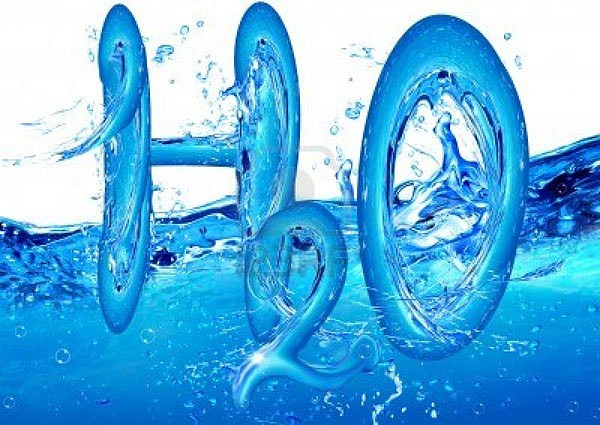 Voda Je základnou podmienkou pre existenciu života na zemi.
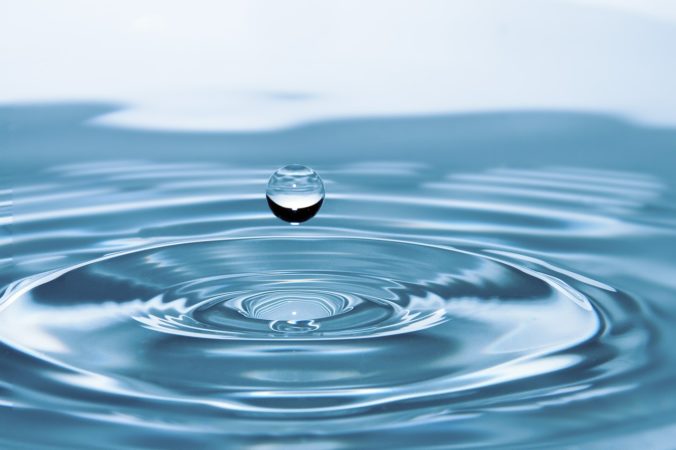 voda slúži na rôzne činnosti napr.  Čistenie rúk
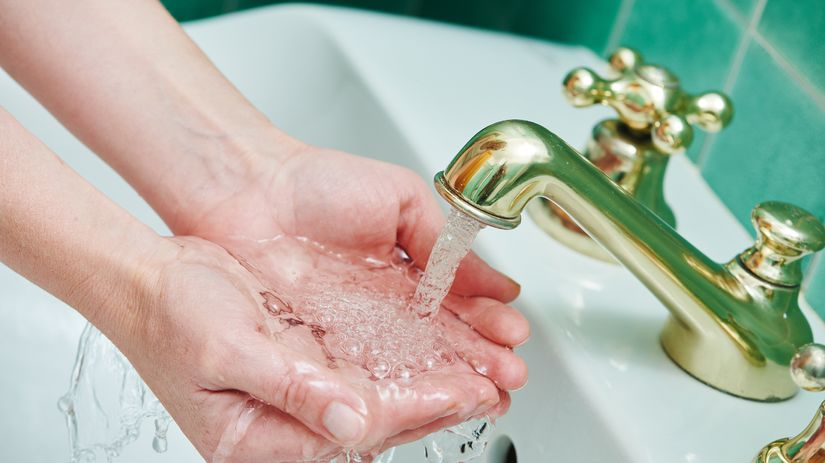 Voda je pre nás veľmi dôležitáza deň by malo normálne dieťa vypiť tak 2-3 litre vody.
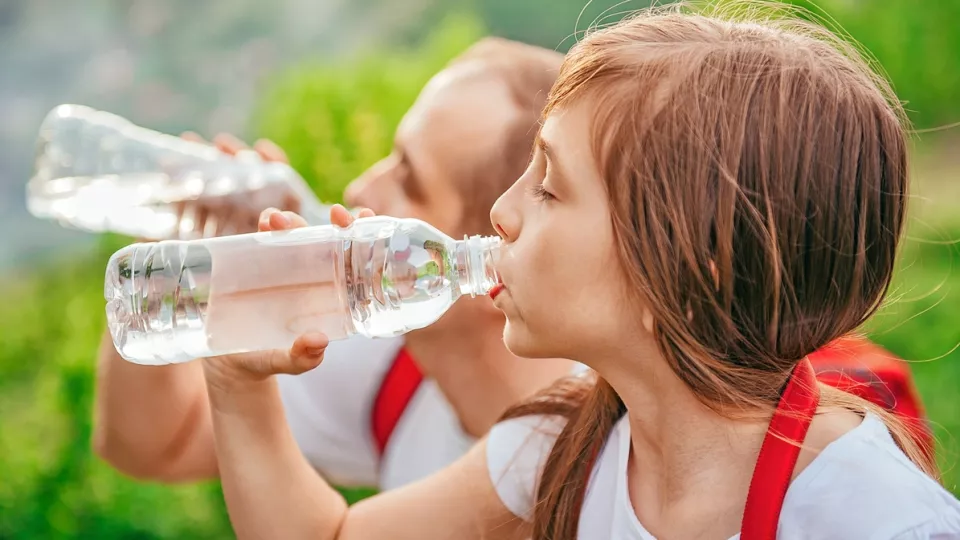 Voda Tvorí 70% ľudského tela a je nevyhnutná pre rastliny a živočíchy.
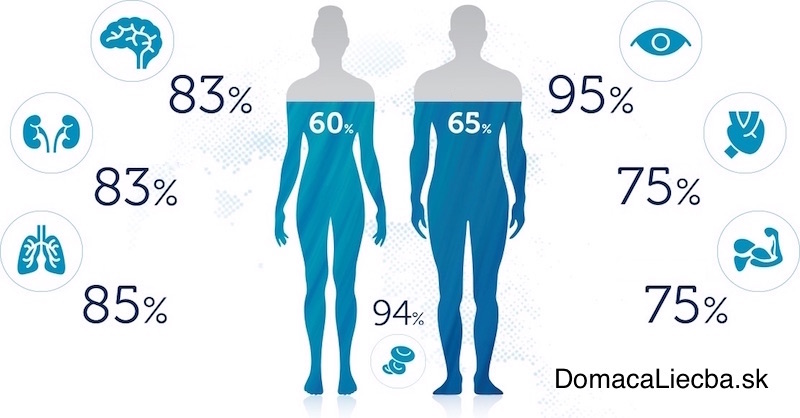 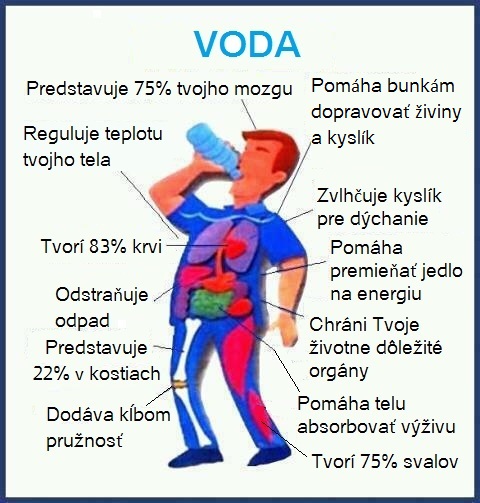 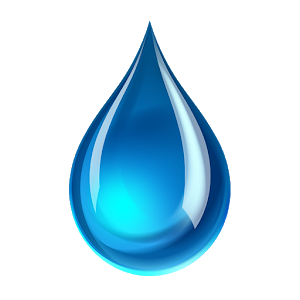 väčší prirodzený vodný tok (prúdiaci jednosmerne v ním vyhĺbenom koryte)
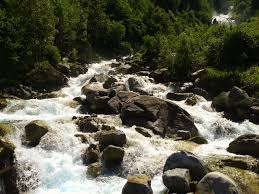 More je časť oceána, rôznym spôsobom obklopená súšou alebo vyvýšeninami oceánskeho dna, líšiaca sa od otvoreného oceána špecifickými vlastnosťami
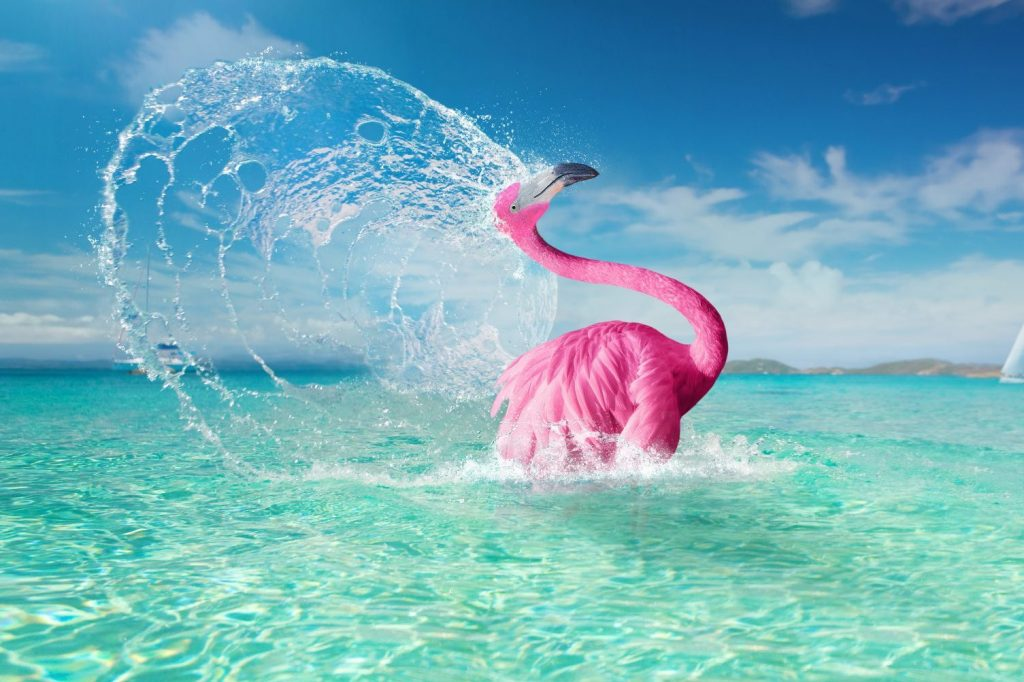 -Ďakujem za pozornosť-